Minimum-Layer Drawings of Trees
Debajyoti Mondal

Md. Jawaherul Alam

Md. Saidur Rahman
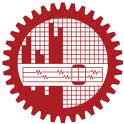 Graph Drawing and Information Visualization Laboratory
Department of Computer Science and Engineering
Bangladesh University of Engineering and Technology (BUET)
Dhaka-1000, Bangladesh
Layered Drawing of Trees
a
h
g
b
a
h
i
c
g
c
b
i
j
j
d
e
f
f
d
e
A Tree T
A layered drawing of T
Each vertex is drawn as a point on some horizontal line 
and each edge is drawn as a straight line segment.
February 20, 2011
WALCOM 2011, New Delhi, India
2
Minimum-Layer Drawing of Trees
a
h
b
a
h
i
g
c
g
c
b
4
j
i
j
f
d
e
d
e
f
j
g
c
b
i
a
g
c
b
h
i
2
h
f
a
d
e
j
3
A  minimum-layer drawing of T
f
d
e
A layered drawing of T is a minimum-layer drawing of T, 
if  the number of layers used in the drawing is the minimum.
February 20, 2011
WALCOM 2011, New Delhi, India
3
Motivation: Layout Design of Standard Cell
Visualization of 
Organizational charts
 Software class hierarchies
 Phylogenetic evolutions
 Programming language parsing
Minimize the number of rows in the layout
February 20, 2011
WALCOM 2011, New Delhi, India
4
Previous Works
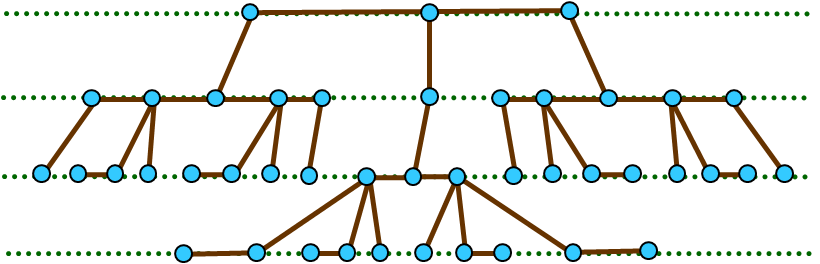 Each edge is between the
vertices on adjacent layers
Each path from the root
is a y-monotone polyline
February 20, 2011
WALCOM 2011, New Delhi, India
5
Some Minimum-Layer Drawings
c
a
e
b
a
c
d
e
d
b
a
a
c
b
b
c
February 20, 2011
WALCOM 2011, New Delhi, India
6
Non-triviality for General Trees
r
r
Observation: 
The drawing of some subtrees are packed into  the drawing of some other subtrees.
February 20, 2011
WALCOM 2011, New Delhi, India
7
Let’s try to draw from scratch
1
9
39
2
10
11
13
14
6
7
8
3
4
5
20
12
17
19
18
16
15
36
37
38
30
32
34
35
21
31
22
23
33
24
25
26
27
28
29
21
L21 = [1]
A single vertex tree requires one layer in its minimum layer drawing.
The subtree rooted at vertex 21 takes one layer.  
Thus we  associate a label  L21 = [1] with vertex 21.
February 20, 2011
WALCOM 2011, New Delhi, India
8
Let’s try to draw from scratch
1
9
39
2
10
11
13
14
6
7
8
3
4
5
20
12
17
19
18
16
15
15
36
37
38
30
32
34
35
21
31
22
23
33
24
25
26
27
28
29
21
22
23
L15 = [2]
[Suderman, 2005]
Let T be a tree with three subtrees  where  each of these subtrees takes k layers in
its layered drawing. Then any layered drawing of T requires at least k+1 layers.
February 20, 2011
WALCOM 2011, New Delhi, India
9
Let’s try to draw from scratch
1
2
9
39
10
11
3
4
5
13
14
6
7
8
20
12
17
19
18
16
15
36
37
38
30
32
34
35
21
31
22
23
33
24
25
26
27
28
29
L13 = [3]
13
15
16
17
21
22
23
29
24
25
26
27
28
We draw this subtree in 3-layers and  3-layers are also necessary  for its layered
drawing by, the previous argument of  Suderman.
February 20, 2011
WALCOM 2011, New Delhi, India
10
Let’s try to draw from scratch
1
2
9
39
10
11
3
4
5
13
14
6
7
8
20
12
17
19
18
16
15
36
37
38
30
32
34
35
21
31
22
23
33
24
25
26
27
28
29
L10 = [3]
13
14
10
15
16
17
20
19
18
36
37
38
21
30
22
23
29
24
25
32
34
35
26
27
28
31
33
Since we do not want to increase layers, we put  vertex 10 in between 13 and 14.
February 20, 2011
WALCOM 2011, New Delhi, India
11
Let’s try to draw from scratch
1
2
9
39
11
10
3
4
5
13
14
6
7
8
12
20
17
19
18
16
15
36
37
38
30
32
34
35
21
31
22
23
33
24
25
26
27
28
29
L10 = [3]
13
14
10
15
16
17
20
19
18
36
37
38
21
30
22
23
29
24
25
32
34
35
26
27
28
31
33
At this step vertex 10 does not have visibility to its right or left, i.e, it cannot see any point p to its left or right which lies outside of the bounding box of drawing.
February 20, 2011
WALCOM 2011, New Delhi, India
12
Let’s try to draw from scratch
1
2
9
39
11
10
3
4
5
13
14
6
7
8
12
20
17
19
18
16
15
36
37
38
30
32
34
35
21
31
22
23
33
24
25
26
27
28
29
L10 = [3]
13
14
10
p
15
16
17
20
19
18
36
37
38
21
30
22
23
29
24
25
32
34
35
26
27
28
31
33
At this step vertex 10 does not have visibility to its left or right, i.e, it cannot see any point p to its left or right which lies outside of the bounding box of  the drawing.
February 20, 2011
WALCOM 2011, New Delhi, India
13
Let’s try to draw from scratch
1
2
9
39
11
10
3
4
5
13
14
6
7
8
12
20
17
19
18
16
15
36
37
38
30
32
34
35
21
31
22
23
33
24
25
26
27
28
29
13
14
10
15
16
17
20
19
18
Layers to continue drawing
36
37
38
21
30
22
23
29
24
25
32
34
35
26
27
28
31
33
We say that this drawing has become saturated.  
(no more subtrees that requires at least 3 layers cannot be drawn within this drawing)
Any further drawing should use the space  below vertex 10.
February 20, 2011
WALCOM 2011, New Delhi, India
14
Let’s try to draw from scratch
1
2
9
39
11
10
3
4
5
13
14
6
7
8
12
20
17
19
18
16
15
36
37
38
30
32
34
35
21
31
22
23
33
24
25
26
27
28
29
13
14
10
15
1
11
12
9
6
7
8
16
2
17
20
19
18
39
3
4
5
36
37
38
21
30
22
23
29
24
25
32
34
35
26
27
28
31
33
We have two saturated drawings; one is for vertex 10 and the other is for vertex 1.
These two drawings forms a partition  P of the tree. P has two elements (red and blue).
February 20, 2011
WALCOM 2011, New Delhi, India
15
Let’s try to draw from scratch
What happens if we continue drawing further and the layers available are not sufficient?
L1 = [3,2]
1
2
9
39
11
10
3
4
5
13
14
6
7
8
12
20
17
19
18
16
15
36
37
38
30
32
34
35
21
31
22
23
33
24
25
26
27
28
29
13
14
10
15
1
11
12
9
6
7
8
16
2
17
20
19
18
39
3
4
5
36
37
38
21
30
22
23
29
24
25
32
34
35
26
27
28
31
33
We associate a label  L1 = [3,2] with the root of the tree.
Observe that the partition of the tree contains |L1| = 2 elements,
where one element has 3-layer drawing and the other element has 2-layer drawing.
February 20, 2011
WALCOM 2011, New Delhi, India
16
Let’s try to draw from scratch
r
b
La = [3, 2]
Lb = [4, …..]
a
B
A
r
b
B
a
The label of the root of  Subtree  B contains 4. Therefore,  B requires at least 4 layers.
Draw A with one more layer so that vertex a obtains right visibility (can see r).
February 20, 2011
WALCOM 2011, New Delhi, India
17
Let’s try to draw from scratch
r
Such modifications are  possible if  the drawings of the components are 
root  visible  drawings
(root is visible from a point above or below the bounding box of the drawing)

For example,  p and q are visible from  n, which lies above the blue bounding box.
b
n
B
a
m
r
b
a
n
m
q
p
B
Find the path from a to the first vertex on the topmost layer in the drawing of A.
Put the vertices on the path on the layer of  vertex b. 
Draw the components connected with the path below the path.
February 20, 2011
WALCOM 2011, New Delhi, India
18
Algorithm Outline
Given a tree T, find a minimum-layer root-visible drawing of T 
taking an arbitrary vertex r as a root of T.  [O(n) time]
Compute all the minimum-layer root visible drawings of T taking each vertex of T as a root. The  root visible drawings with the  minimum number of layers is the minimum-layer drawing of T. [O(n2) time]
The proof follows from the fact that,
In any layered drawing of a tree, at least one vertex is visible from a point above or below the bounding box of the drawing.
February 20, 2011
WALCOM 2011, New Delhi, India
19
Algorithm Outline
We can choose a suitable vertex x in O(n) time such that 
minimum-layer root visible drawing taking x as a root of T is a minimum-layer drawing of T. 

Thus the running time becomes O(n) in total.
How can we obtain a 
minimum-layer root visible drawing?
February 20, 2011
WALCOM 2011, New Delhi, India
20
Minimum-Layer Root Visible Drawing
Compute a partition and a label of the tree from the partitions and labels of the subtrees in a bottom-up approach.
Once the partition is computed, draw the corresponding partition.
Computing of a partition is broken down into four cases depending on the labels of the subtrees.
February 20, 2011
WALCOM 2011, New Delhi, India
21
Illustration of Cases
L(r) =  f(L(r1), L(r2), … , L(rd))
r
r2
r1
rd
r3
r4
Si   is the smallest integer in L(ri)
Bi   is the largest integer in L(ri)
Case 1: B2< S1
L(r1)= (B1 ,…, S1)
L(r2)= (B2, …)
Case 2: B2 = S1
L(r3)= (B3, …)
Case 3: B2 > S1; B2L(r1)
L(r4)= (B4, …)
Case 4: B2 > S1; B2 L(r1)
B1 ≤  B2 ≤  B3 ≤ B4
February 20, 2011
WALCOM 2011, New Delhi, India
22
Illustration of our algorithm
r
Lr1 =[7, 5, 2, 0]
Lr4 =[3]
Lr3 =[4]
Lr2 =[4]
r1
r4
r3
r2
Q
C
Z
B
E
D
F
R
Y
S
W
X
The figure illustrates the partitions and labels of the subtrees 
at some step of the algorithm.
L(r1)= (B1= 7,…, S1=0)
7
0
4  [ 7, 5, 2, 0 ]
L(r2)= (B2= 4, …)
L(r3)= (B3 = 4, …)
Case 4: B2 > S1; B1 L(r1)
L(r4)= (B4 = 3, …)
February 20, 2011
WALCOM 2011, New Delhi, India
23
Illustration of our algorithm
r
Lr1 =[7, 5, 2, 0]
Lr4 =[3, 2]
Lr3 =[4]
Lr2 =[4]
r1
r4
r3
r2
Q
C
Z
B
E
D
F
R
Y
S
W
X
Lr1 =[7, 5, 2, 0] denotes that the subtree rooted at vertex  r1 has 3 partitions.
The 0 at the end of Lr1 denotes the last element with 2 layers is saturated.
Q
Z
r1
R
Y
W
S
X
C
B
r4
D
F
r2
r3
E
Saturated; 
r1  does not have side visibility
24
r
Illustration of our algorithm
r
Lr1 =[7, 5, 2, 0]
Lr4 =[3, 2]
Lr3 =[4]
Lr2 =[4]
r1
r4
r3
r2
Q
C
Z
B
E
D
F
R
Y
S
W
X
Lr2 =[4] denotes that the subtree rooted at vertex  r2 has 1 partition drawn on 4 layers.
No 0 at the end of Lr2. Therefore,  r2  has side visibility.
Q
Z
Not-saturated; 
r2  has side visibility
r1
R
Y
W
S
X
C
B
r4
D
F
r2
r3
E
25
r
Illustration of our algorithm
r
Lr1 =[7, 5, 2, 0]
Lr4 =[3, 2]
Lr3 =[4]
Lr2 =[4]
r1
r4
r3
r2
Q
C
Z
B
E
D
F
R
Y
S
W
X
Lr3 =[4] denotes that the subtree rooted at vertex  r3 has 1 partition drawn on 4 layers.
No 0 at the end of Lr3. Therefore,  r3  has side visibility.
Q
Z
r1
Not-saturated; 
r3  has side visibility
R
Y
W
S
X
C
B
r4
D
F
r2
r3
E
26
r
Illustration of our algorithm
r
Lr1 =[7, 5, 2, 0]
Lr4 =[3, 2]
Lr3 =[4]
Lr2 =[4]
r1
r4
r3
r2
Q
C
Z
B
E
D
F
R
Y
S
W
X
Lr4 =[3,2] denotes that the subtree rooted at vertex  r4 has 2 partitions.
No 0 at the end of Lr4. Therefore,  r4  has side visibility.
Q
Z
r1
R
Y
W
S
X
C
B
r4
D
F
r2
r3
E
Not-saturated; r4  has side visibility
r
Illustration of our algorithm
r
Lr1 =[7, 5, 2, 0]
Lr4 =[3, 2]
Lr3 =[4]
Lr2 =[4]
r1
r4
r3
r2
Q
C
Z
B
E
D
F
R
Y
S
W
X
Q
Z
r1
R
Y
W
S
X
C
B
r4
D
F
r2
r3
E
r
The drawings of the subtrees are minimum-layer root visible drawings by induction.
Minimum-Layer Root Visible Drawing
Q
Z
r1
R
Y
W
S
X
C
B
D
F
D
F
r2
r3
r4
E
r4
E
r
C
Q
Z
r
r1
r3
R
Y
B
S
W
X
r2
Insert smaller subtrees into the largest subtree.
February 20, 2011
WALCOM 2011, New Delhi, India
29
Illustration of our algorithm
Lr2 =[4]
Lr3 =[4]
Lr4 =[3, 2]
Q
Z
r1
R
Y
W
S
X
C
B
D
F
r2
r3
r4
E
Lr1 =[7, 5, 2, 0]
r
Lr =[7, 5, 4, 0]
Q
Z
r
r1
r3
R
Y
C
B
S
r4
W
X
D
F
E
r2
Form a new element with all the modified part of the drawing.
February 20, 2011
WALCOM 2011, New Delhi, India
30
Illustration of our algorithm
Lr2 =[4]
Lr3 =[4]
The final list is obtained by modifying the list Lr1 of the largest subtree.

All the cases in our algorithm   are described by some operations on the lists.  
We prove that the number of operations after all the steps are O(n) in total.
Lr4 =[3, 2]
Q
Z
r1
R
Y
W
S
X
C
B
D
F
r2
r3
r4
E
Lr1 =[7, 5, 2, 0]
r
Lr =[7, 5, 4, 0]
Q
Z
r
r1
r3
R
Y
C
B
S
r4
W
X
D
F
E
r2
Lr =[7, 5, 4, 0] denotes that partition of the tree with root  r has 3 elements.
The 0 at the end of Lr denotes the last element with 4 layers is saturated.
February 20, 2011
WALCOM 2011, New Delhi, India
31
Proof for Optimality
Assume that for a tree T our algorithm constructs a layered drawing with k-layers
The drawing is a minimum-layer drawing
We prove that k layers are necessary for any layered drawing of T, even if we allow edges to be drawn with poly-line segments.
February 20, 2011
WALCOM 2011, New Delhi, India
32
Proof for Optimality
Assume that, each of the drawings of the subtrees takes at most k layers.
If our algorithm draws the tree on k+1 layers, we prove that one of 
the following conditions (a) or (b) is true.
r
rd
r3
r1
r4
r2
There are at least three different subtrees in the tree where
each of these subtrees requires at least k layers in any layered drawing.
Lr2 =[k,…]
Lr4= [k,…]
Lrd= [k,…]
In this condition,  k+1 layers are necessary [Suderman, 2005]
February 20, 2011
WALCOM 2011, New Delhi, India
33
Proof for Optimality
Assume that, each of the drawings of the subtrees takes at most k layers.
If out algorithm draws the tree on k+1 layers, we prove that one of 
the following conditions (a) or (b) is true.
(b) There is a path in the tree where the deletion of the three vertices u, v, w  on the path
      yields six subtrees such that 
     - two of them requires at least k layers (obtained from the deletion of v),
     - and the other four subtrees requires at least k-1 layers (obtained from the deletion of u and w).
v
u
w
w
u
v
In this condition,  k+1 layers are necessary (proof  is based on the above figure).
February 20, 2011
WALCOM 2011, New Delhi, India
34
Conclusion
In this paper we have given an algorithm to compute minimum-layer drawings of trees.
-------------------------------------------------------------

	Future works may include 

Minimum-layer drawings of ordered trees.

Minimum-layer drawings of other classes
   	of planar graphs richer than trees.
February 20, 2011
WALCOM 2011, New Delhi, India
35
Thank you
February 20, 2011
WALCOM 2011, New Delhi, India
36
How to Choose a Suitable Root?
r
r1
r4
r2
r3
A minimum-layer root visible drawing obtained by taking a vertex r arbitrarily as a root
R
T
S
Case 1 : B1 = B2 = B3

By the proof of necessity, each of R,S,T requires at least B1 layers. Thus the final drawing takes B1+1 layers. We can safely choose r as the desired root vertex and this drawing is itself the desired drawing. Otherwise, say choosing w as a root gives a drawing with less than B1+1 layers. But it is not possible since in any drawing R,S,T requires at least B1 layers.
February 20, 2011
WALCOM 2011, New Delhi, India
37
How to Choose a Suitable Root?
r
r1
r2
r
r1
r4
r2
r3
r3
R
S
R
S
r4
Case 2 : B1 = B2 > B3

If  r1 does not have side visibility then, by the proof of necessity B1+1 layers are necessary. We can safely choose r as the desired root and this drawing is itself the desired drawing. The reason is R and S will ensure  B1+1 layers for any other choice.  

If  r1 has side visibility then, by the proof of necessity B1 layers are necessary. We can safely choose r as the desired root and this drawing is itself the desired drawing. The reason is R or S will ensure  B1 layers for any other choice.
February 20, 2011
WALCOM 2011, New Delhi, India
38
How to Choose a Suitable Root?
r1
r2
r
r3
R
S
r4
Case 3 : B1 > B2 

If  r1 has side visibility then, by the proof of necessity B1 layers are necessary. We can safely choose r as the desired root and this drawing is itself the desired drawing. The reason is R  will ensure  B1 layers for any other choice. 

If  r1 does not have side visibility then the case is non trivial.
February 20, 2011
WALCOM 2011, New Delhi, India
39
Illustration of Case 3
The case when  r1 does not have side visibility.
Q
Z
r1
R
Y
W
S
X
C
B
D
F
r2
r3
r4
E
r
rw
Q
Z
r
r1
r3
R
Y
C
B
S
r4
W
X
D
F
E
r2
Case 3 : B1 > B2 and  r1 does not have side visibility. 
In this case we choose rw as the desired root vertex.
February 20, 2011
WALCOM 2011, New Delhi, India
40
Illustration of Case 3
rw
Q
Z
r
r1
r3
R
Y
C
B
S
r4
W
X
D
F
E
r2
Subtree rooted at rw  is shown in blue (denote it by T1). 
The other part of the tree is shown in green (denote it by T2).
Q
Z
r
r1
r3
R
Y
C
B
S
r4
W
X
D
F
E
r2
Observe that T1 contains two subtree Q and Z that requires B1  layers. Thus, the number of layers in the final drawing depends on the  number of layers necessary for T2
February 20, 2011
WALCOM 2011, New Delhi, India
41
Illustration of Case 3
rw
Q
Z
r
r1
r3
R
Y
C
B
S
r4
W
X
D
F
E
r2
If minimum layer drawing of T2 takes at most B1-1 layers, 
then the overall drawing takes at least B1 layers (by necessity). 
We can construct such a drawing on B1 layers by taking rw as the desired root.
Q
Z
r
r1
r3
R
Y
C
B
S
r4
W
X
D
F
E
r2
If minimum layer drawing of T2 takes  B1 layers, 
then the overall drawing takes at least B1+1 layers (by necessity). 
We can construct such a drawing on B1+1 layers by taking rw as the desired root.
February 20, 2011
WALCOM 2011, New Delhi, India
42
How to Choose a Suitable Root?
In summary, the best possible drawing is always achieved 
	by taking either r or rw as the root vertex. Thus we only need
	to compute minimum layer drawings twice. 

Taking any arbitrary vertex r as the root.

Taking rw as the root, where rw  is a descendent of r as defined in 
	the minimum layer root visible drawing taking r as the root.
February 20, 2011
WALCOM 2011, New Delhi, India
43